Post-WWII Paradigms on Race: Michel Foucault
Prof. Rasmus Grønfeldt Winther
www.rgwinther.com
Humanities Division,                                         University of California, Santa Cruz 
History of Consciousness 166: Race, Science, and Humanities
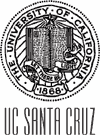 Michel Foucault  (and Jean-Paul Sartre)
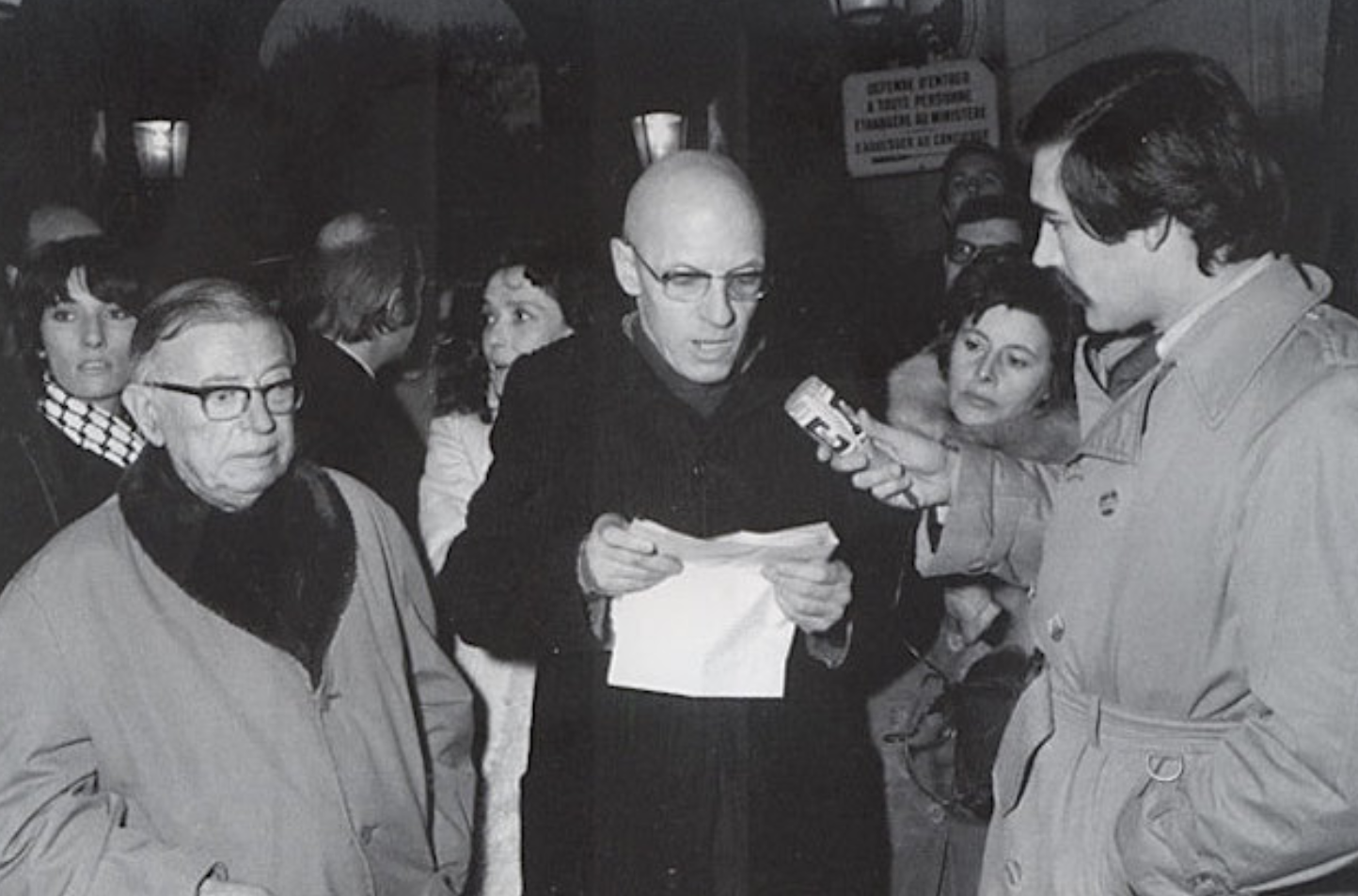 Modern Historical Discourse: Three Stages
:
“ROMES”-RACIST
Racial Purity, 
State Sovereignty
REVOLUTIONARY:
Race Struggle, Counterhistory, 
Jersusalem
Time
ROMAN:
“Jupiterian” History
Modern Historical Discourse: Three Stages
:
“ROMES”-RACIST
Racial Purity, 
State Sovereignty
REVOLUTIONARY:
Race Struggle, Counterhistory, 
Jersusalem
Time
ROMAN:
“Jupiterian” History
ROMAN HISTORY
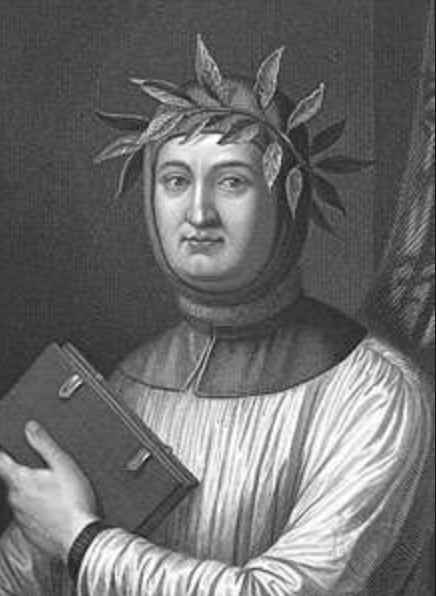 “Is there nothing more to history than the praise of Rome?” Petrarch (74, 83)


Rome Invented Modern Europe
ROMAN EMPIRE: MAXIMUM EXENT
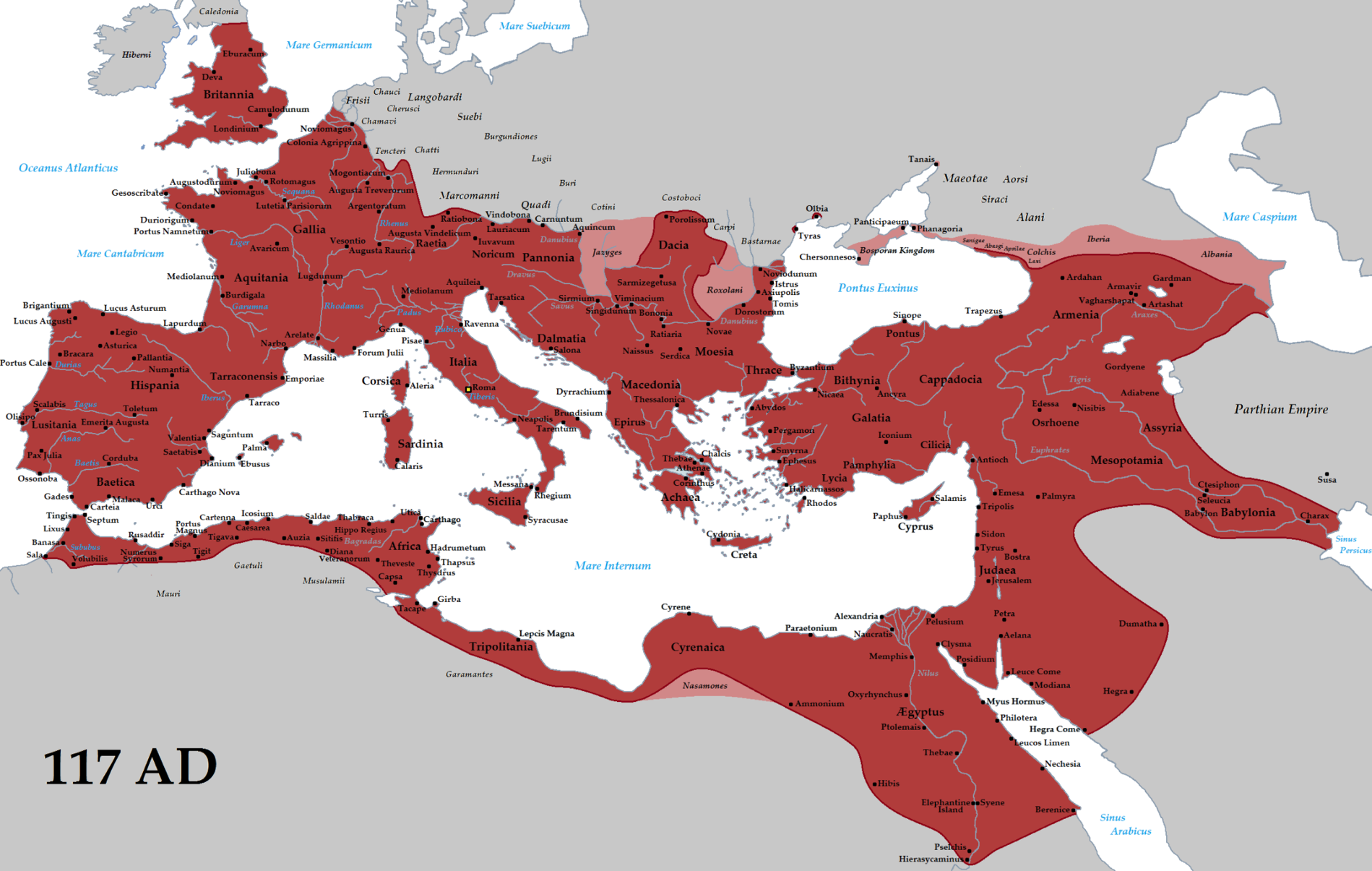 EXERCISE
In which ways do you think Rome Invented Modern Europe? 

How is this expressed in Modern USA?
PEUTINGER MAP (12th/13th centuries)
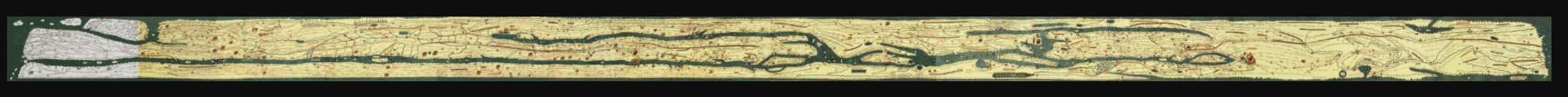 PEUTINGER MAP (12th/13th centuries)
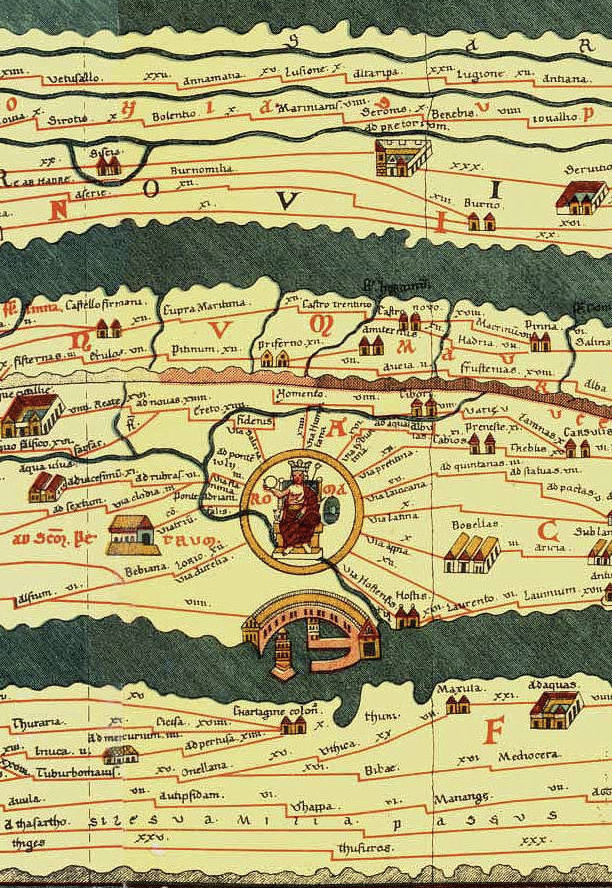 OMPHALOS SYNDROME
The omphalos syndrome, where a people believe themselves divinely appointed to the center of the universe, shows its symptoms in the history of cartography as often as in ancient city planning. The oldest extant world map, inscribed on sun-dried brick from sixth-century B.C. Mesopotamia, illustrates a circular cosmos with Babylon in the middle. Both the early Christians and the Mohammedans placed their own holy shrines in the center of similarly circular charts of the cosmos. (Edgerton 1987, 26)
EXERCISE
In which ways is it “natural” for each of us to see ourselves as the center of the world?

In which ways is it “natural” for any given peoples to see themselves as the center of the world?

What are the risks and promises, ethically and politically speaking, with the omphalos syndrome.
ROMAN HISTORY
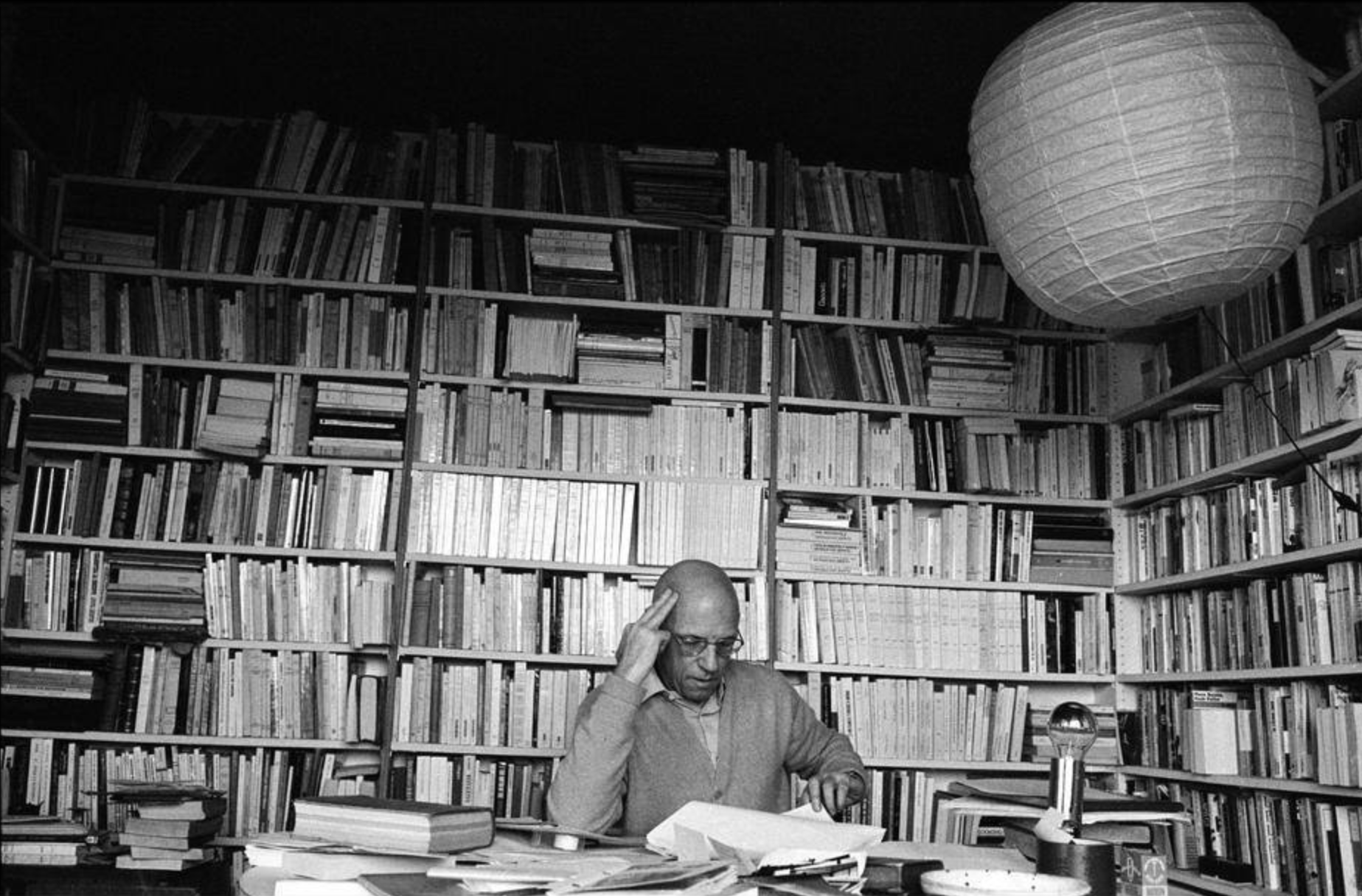 Discourse of “the history of kings, the mighty sovereigns and their victories” (66) 

Antiquity  Middle Ages

Three axes: 
genealogical, memorialization, circulating examples (66-67)

Why? 
JURIDICAL function: power uses obligations, oaths, commitments and the law to bind
MAGICAL function: power dazzles and… petrifies. (68)

A single individual with magico-juridical power (81)
A Brief History of Foucault (video)
https://www.youtube.com/watch?v=BBJTeNTZtGU
Modern Historical Discourse: Three Stages
:
“ROMES”-RACIST
Racial Purity, 
State Sovereignty
REVOLUTIONARY:
Race Struggle, Counterhistory, 
Jersusalem
Time
ROMAN:
“Jupiterian” History
REVOLUTIONARY (COUNTER) HISTORY
…from the second half of the Middle Ages onward, the Bible was the great form for the articulation of religious, moral, and political protests against the power of kings and the despotism of the church. (71)

Bible as Revolutionary!
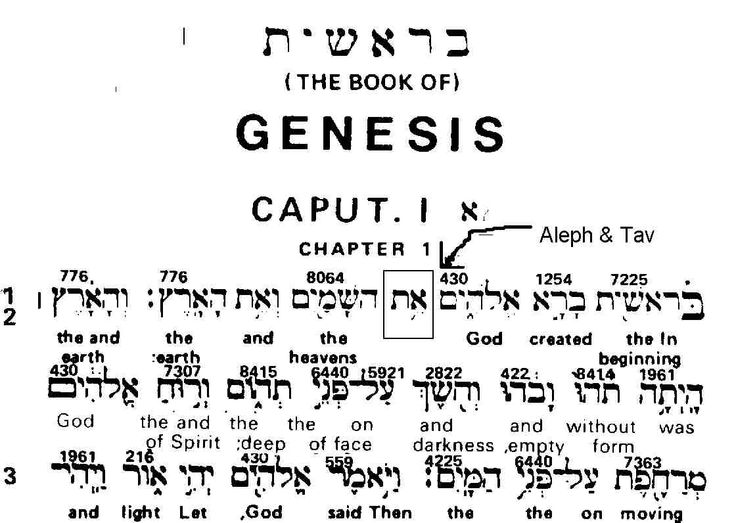 EBSTORF MAP (13th century)
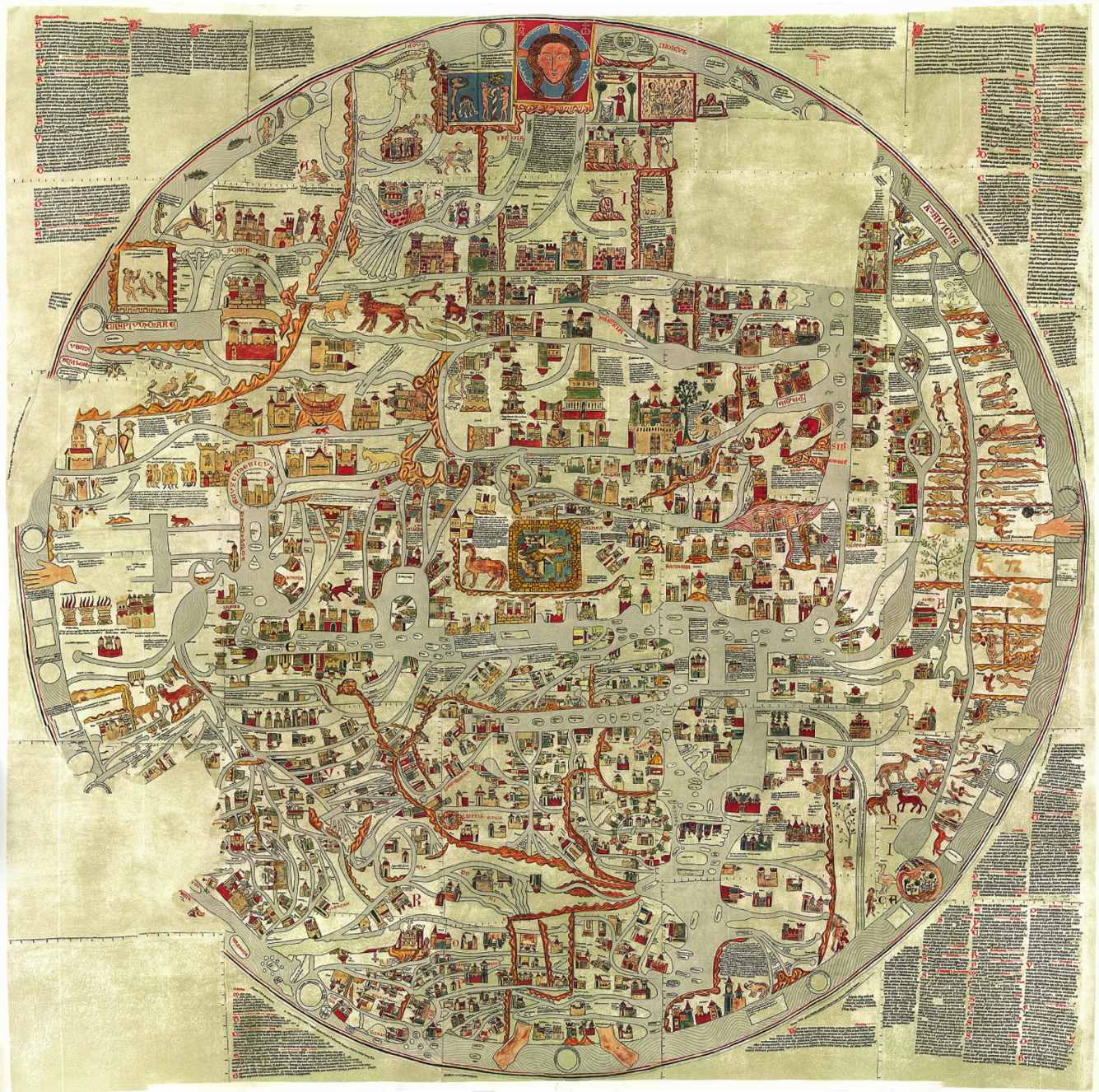 EBSTORF MAP (13th century)
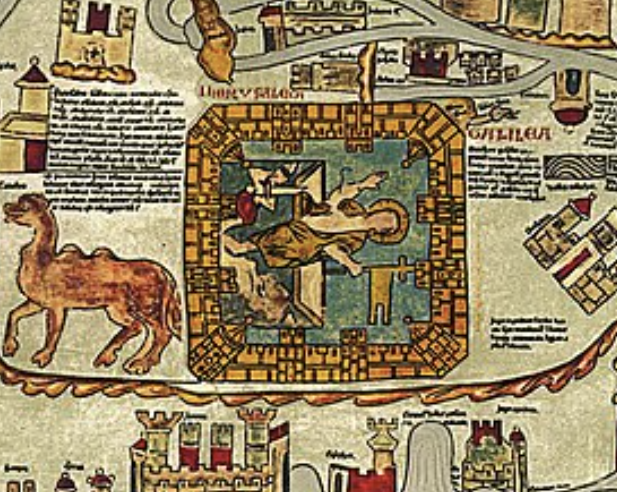 REVOLUTIONARY  HISTORY
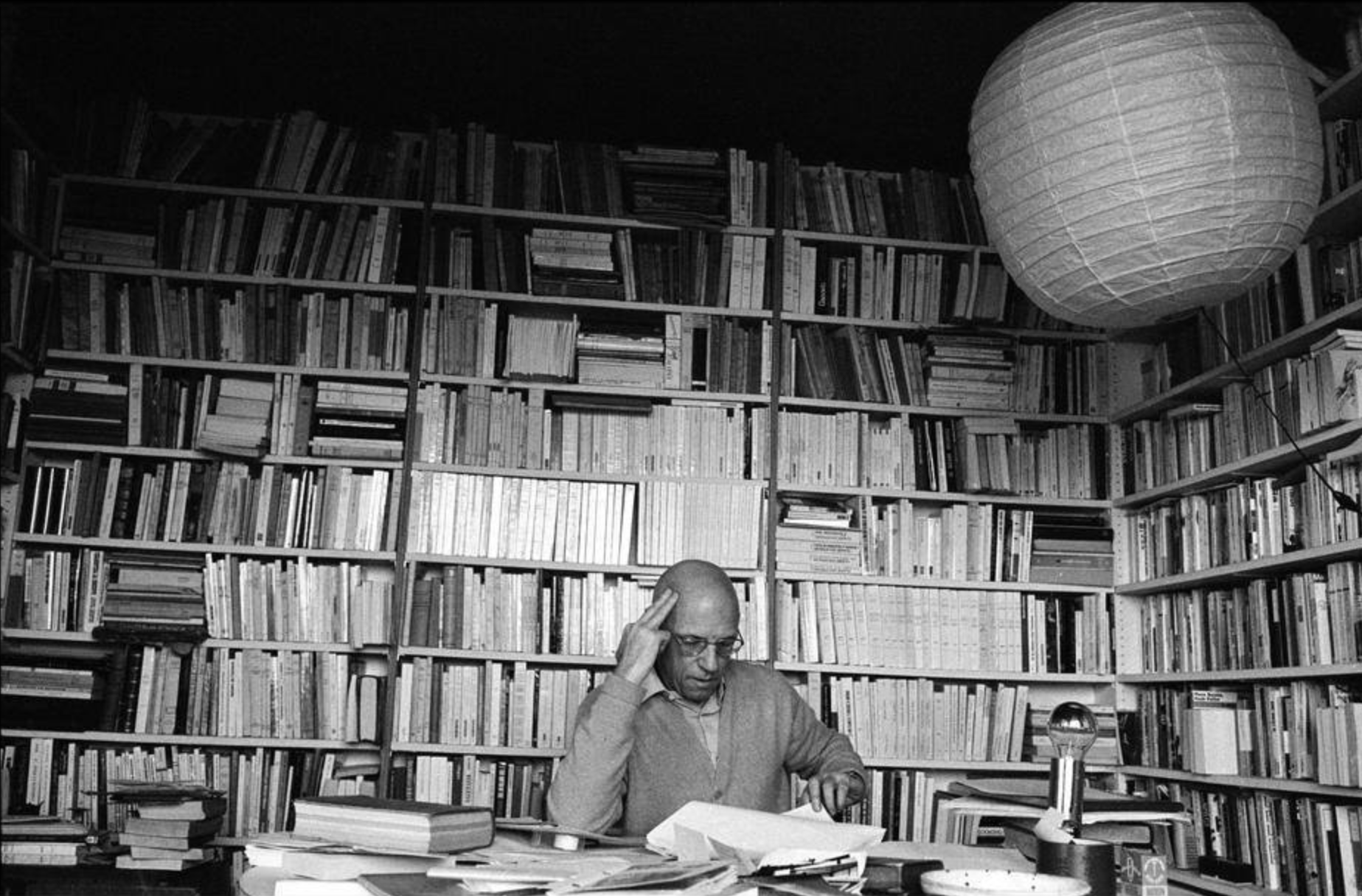 “This new discourse of race struggle…is much closer to the mythico-religious discourse of the Jews than to the politico-legendary history of the Romans.” (71) 

Late Middle Ages 17th/18th centuries

“…a protest, a critique, and an oppositional discourse.” (71)

“history…show[s] that laws deceive, that kings wear masks, that power creates illusions, and that historians tell lies.” (72)

Why?
A counterhistory, closely tied to revolutionary thought and action, for declaring rights (73)
Modern Historical Discourse: Three Stages
:
“ROMES”-RACIST
Racial Purity, 
State Sovereignty
REVOLUTIONARY:
Race Struggle, Counterhistory, 
Jersusalem
Time
ROMAN:
“Jupiterian” History
“ROMES”-RACIST HISTORY
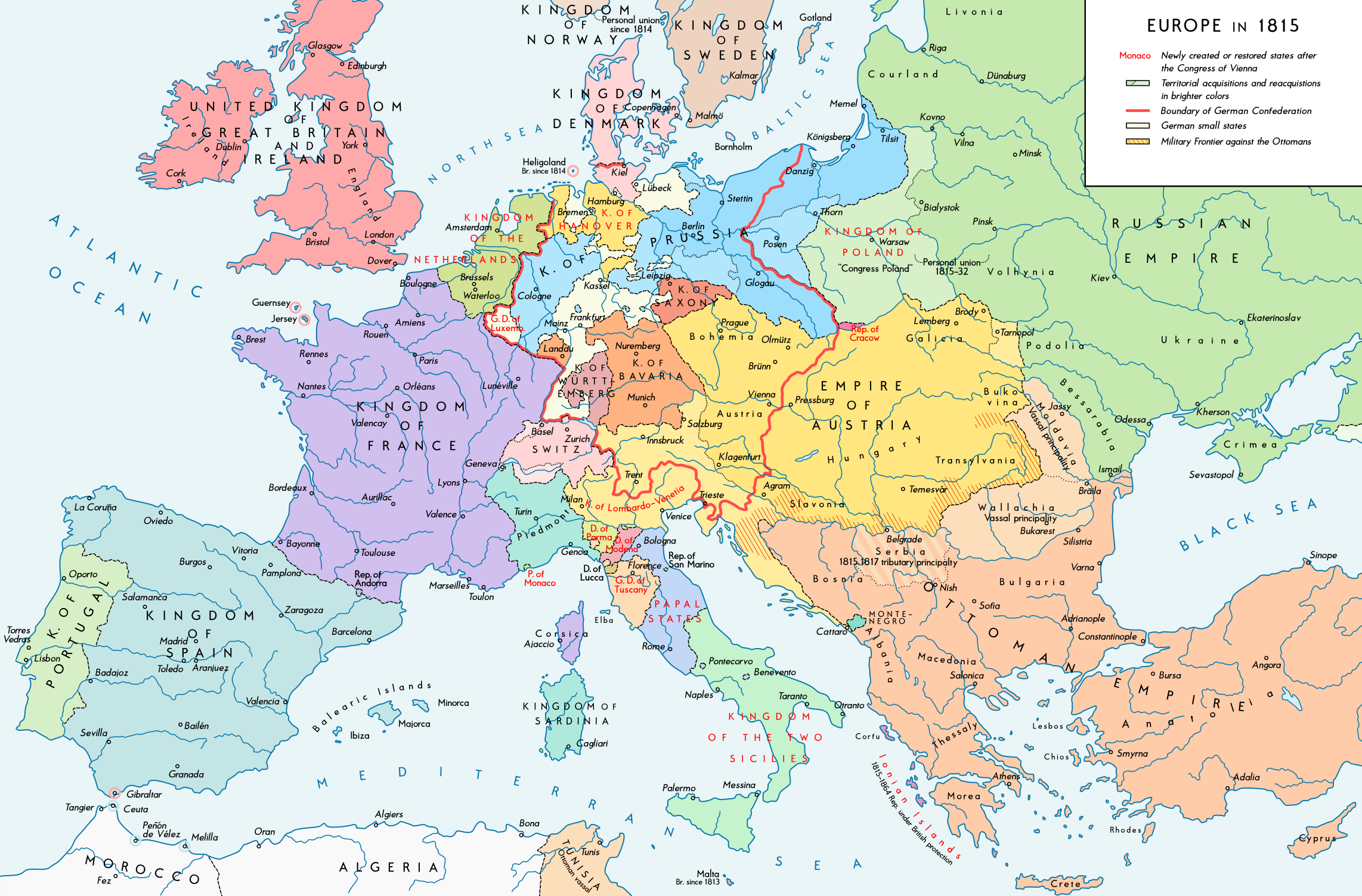 The idea of racial purity, with all its monistic, Statist, and biological implications: that is what replaces the idea of race struggle. (81)

Many Romes; many world navels; colonialism ensues!
“ROMES”-RACIST  HISTORY
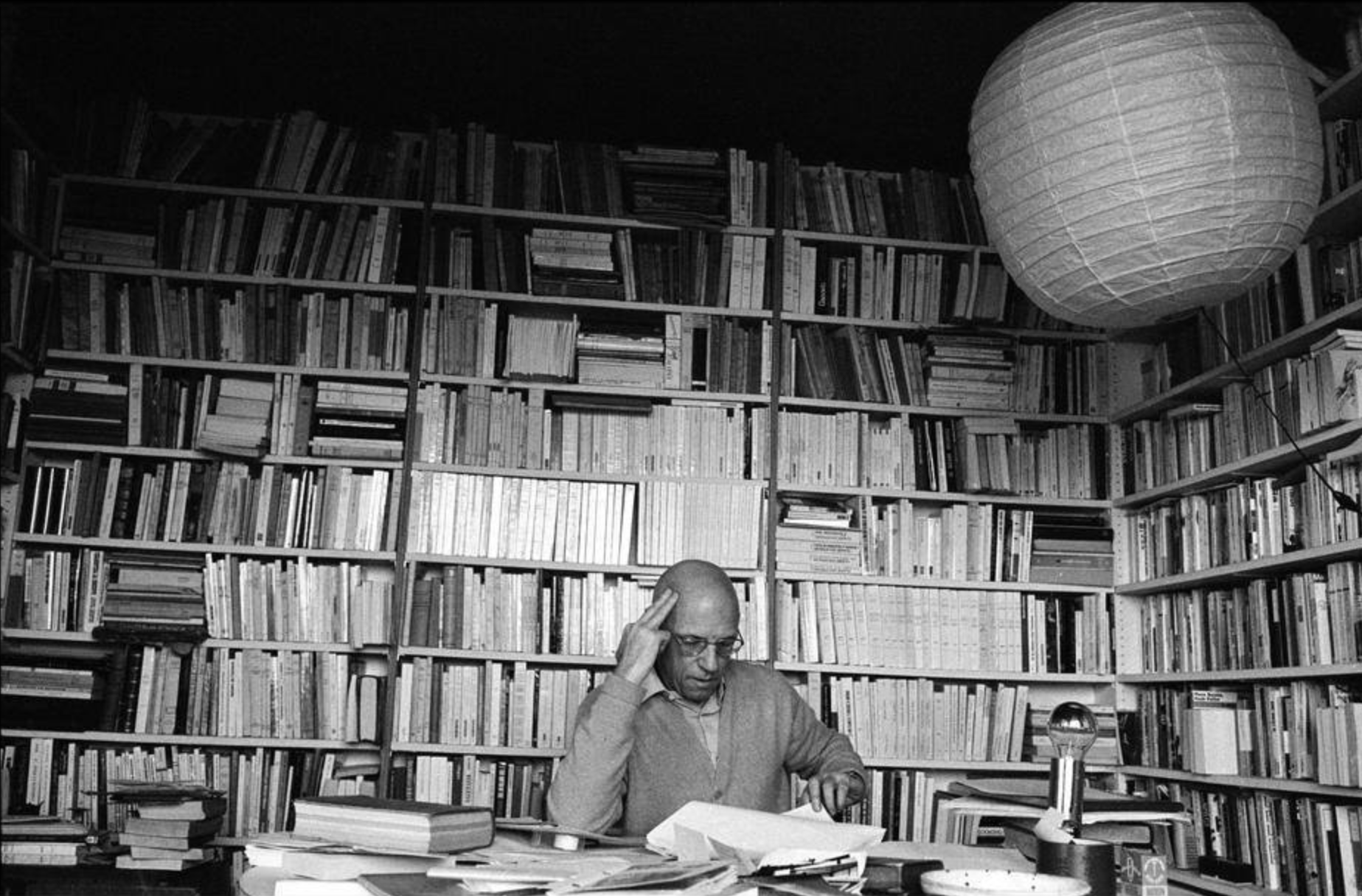 “Racism is, quite literally, revolutionary discourse in an inverted form.” (81) 

18/19th centuries  today 

“Thanks to the shift from law to norm, from races in the plural to race in the singular, from the emancipatory project to a concern with purity, sovereignity was able to invest or take over the discourse of race struggle and reutilize it for its own strategy.” (81)

Why?
“The hoarse songs of the races that clashed in battles… became the administrative prose of a State that defends itself in the name of a social heritage that has to be kept pure.” (83)
EXERCISE: Assumption Archaeology
“Thanks to the shift from law to norm, from races in the plural to race in the singular, from the emancipatory project to a concern with purity, sovereignity was able to invest or take over the discourse of race struggle and reutilize it for its own strategy.” (81)
Modern Historical Discourse: Three Stages
:
“ROMES”-RACIST
Racial Purity, 
State Sovereignty
REVOLUTIONARY:
Race Struggle, Counterhistory, 
Jersusalem
Time
ROMAN:
“Jupiterian” History
TWO FINAL QUESTIONS
“Is there anything more to history than the call for revolution, and the fear of revolution?” (83)

“And what if Rome once more conquered the revolution?” (84)